Деревянное зодчество Руси
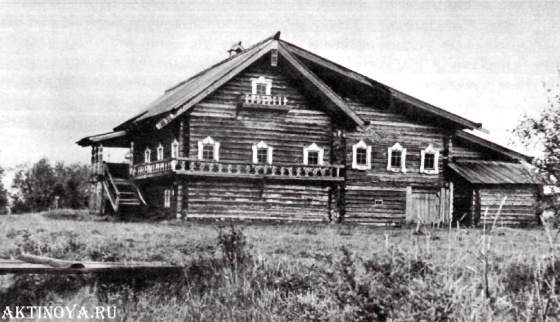 Выполнил: Ращектаев Даниил 8«Б» - руководитель
Консультант : Орловский Алексей Яковлевич
Материал - дерево
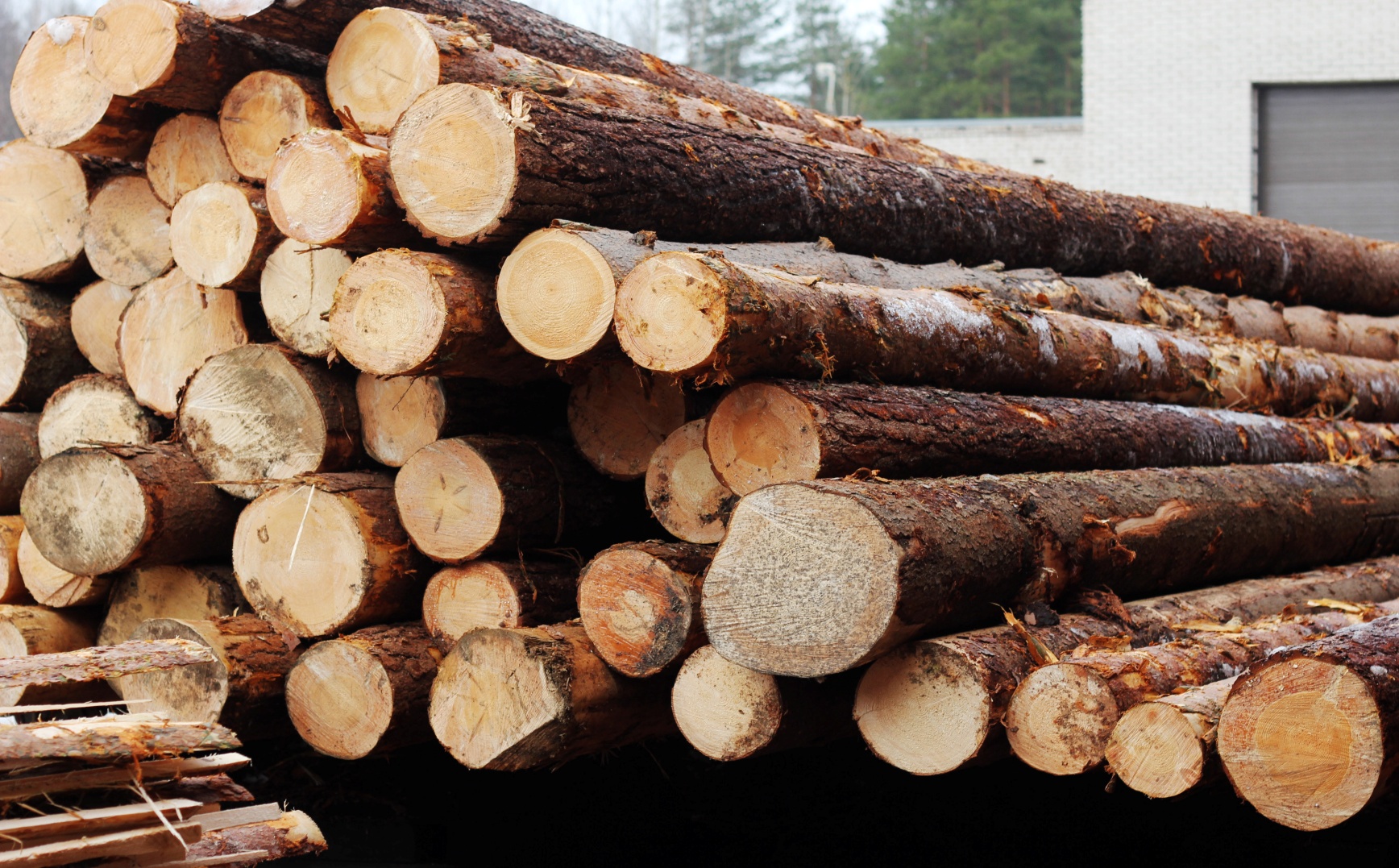 Дерево(бревна) – экологически чистый природный материал
Постройки из дерева на Руси
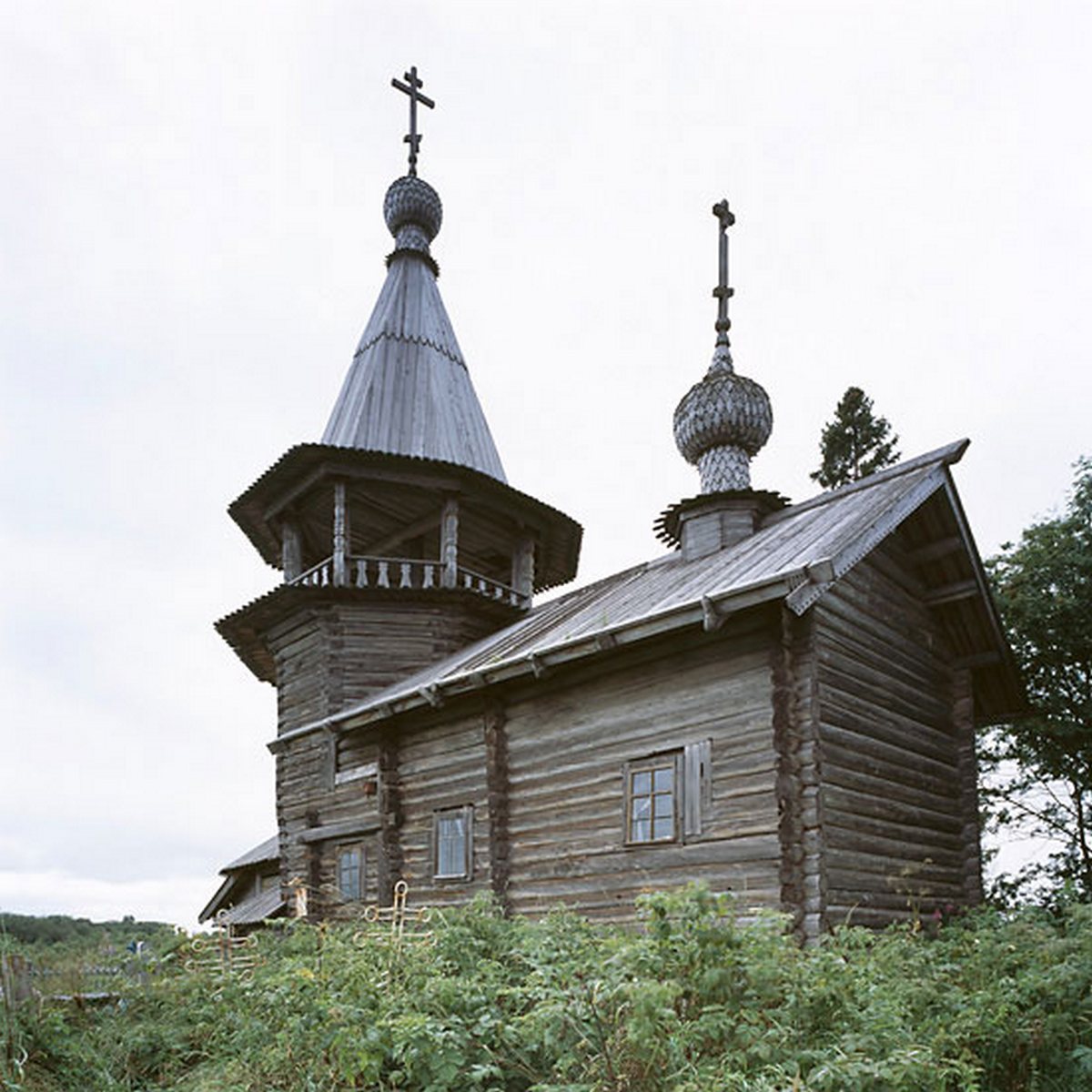 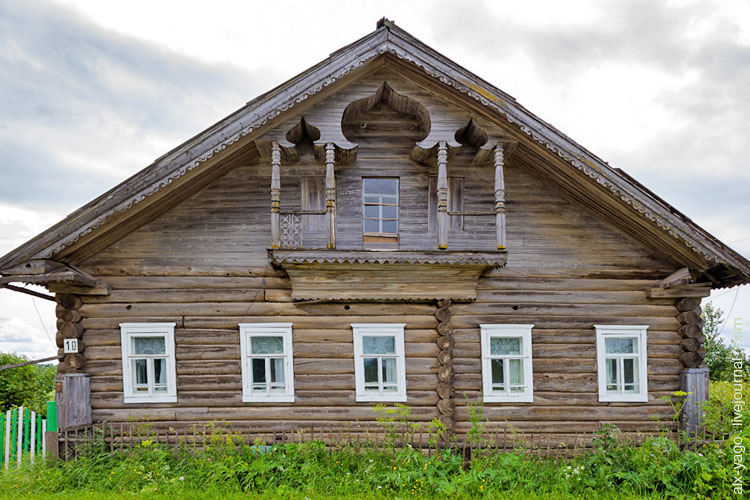 Северная русская бревенчатая церковь
Северная русская бревенчатая изба
Русские избы
Бывают Северные и Центральные Русские избы
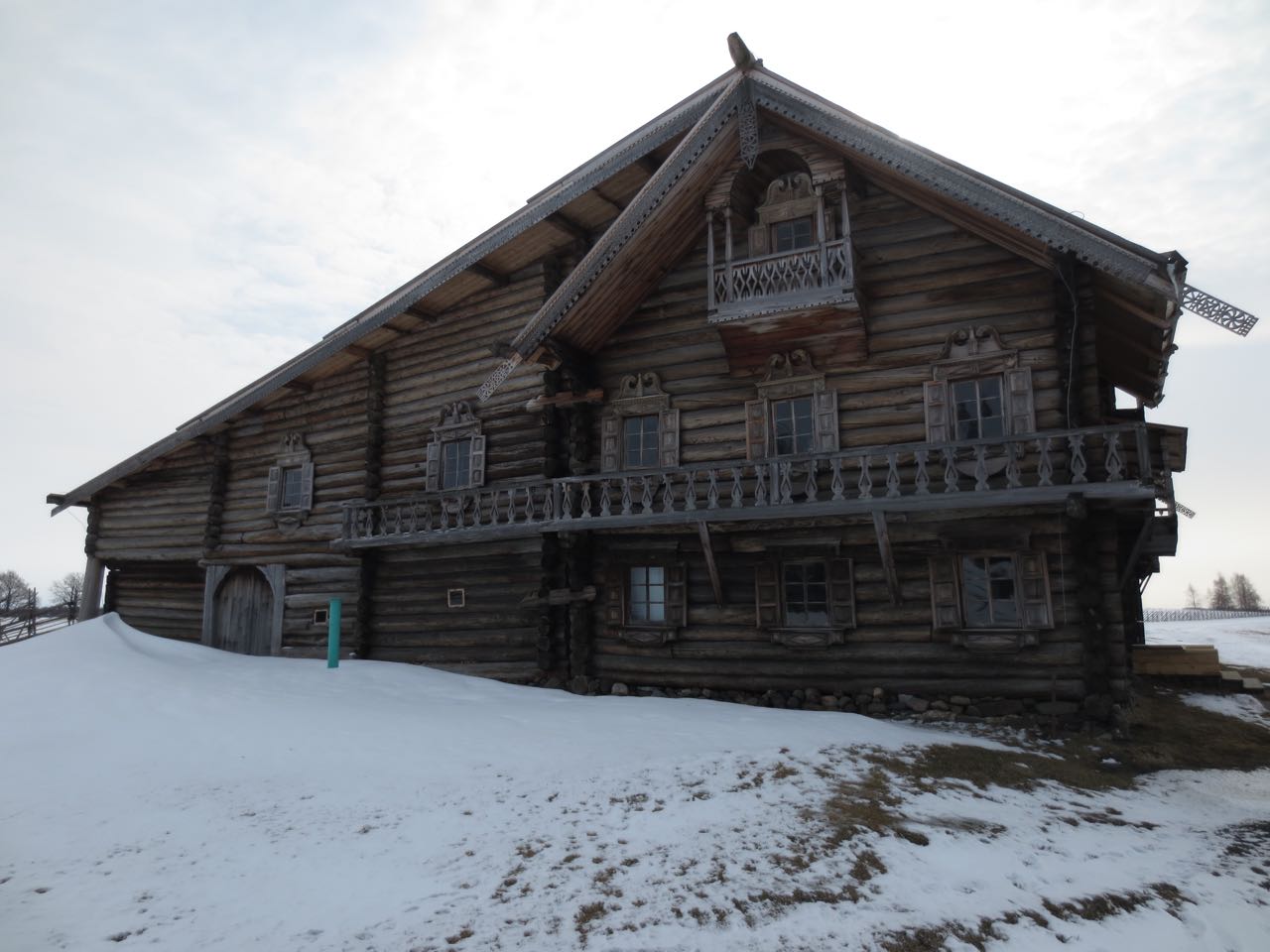 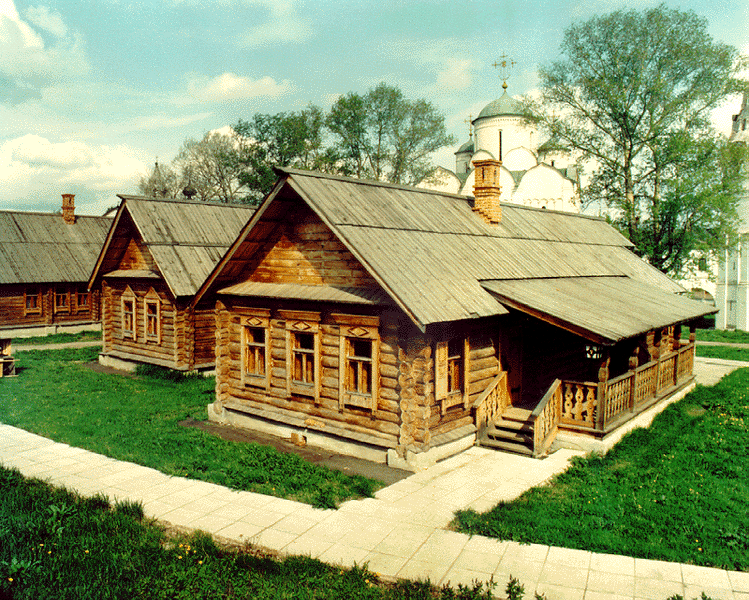 Северная изба,отличия от Центральной
Больший размер дома
Другой рельеф(деревянный декор)
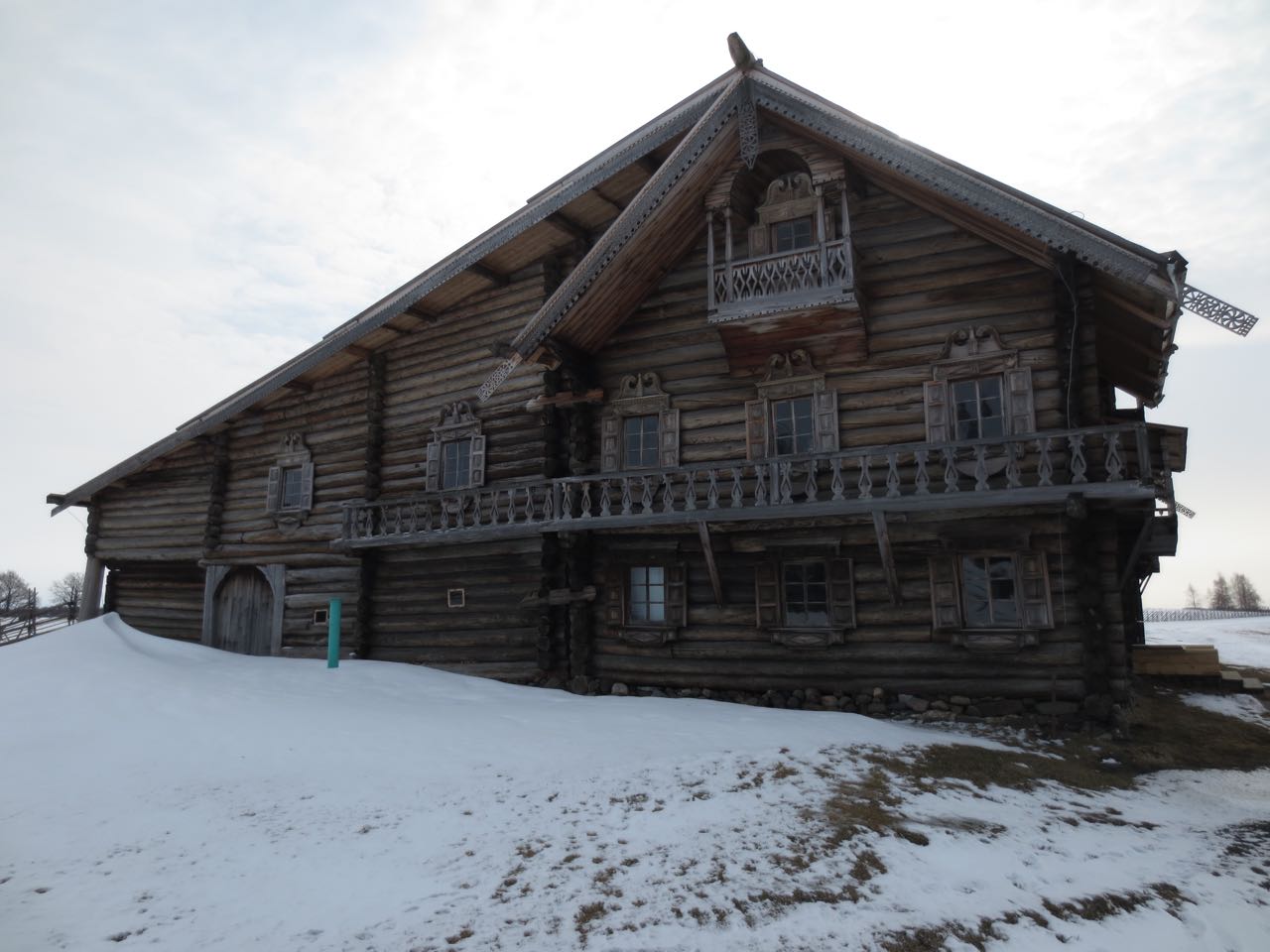 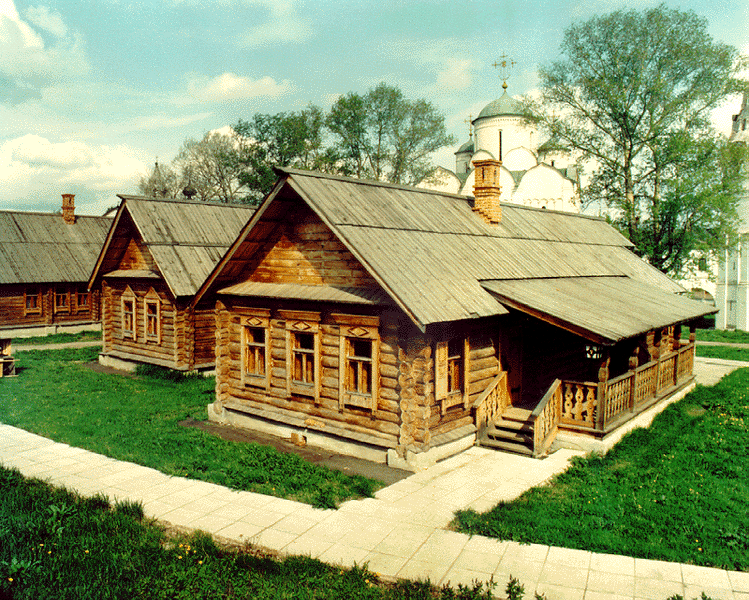 Размер Северной русской избы
Размер Центральной русской избы
Северная изба
Внутри северного «дома» находилась не только изба, но и было там место для скотины и многого другого
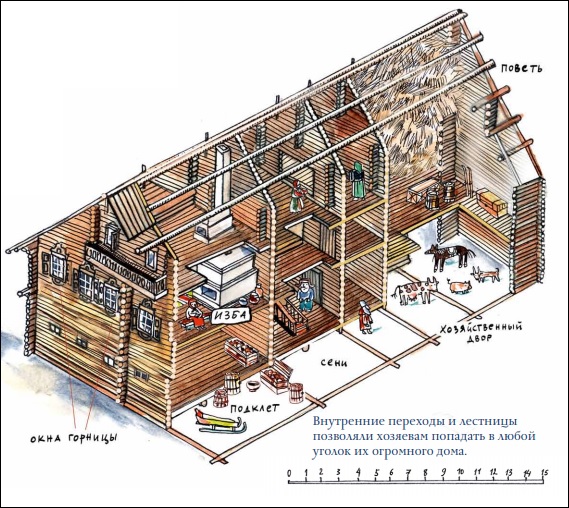 Фундамент
У Северной избы в отличии от центральной был фундамент(сруб), на котором всё держалось
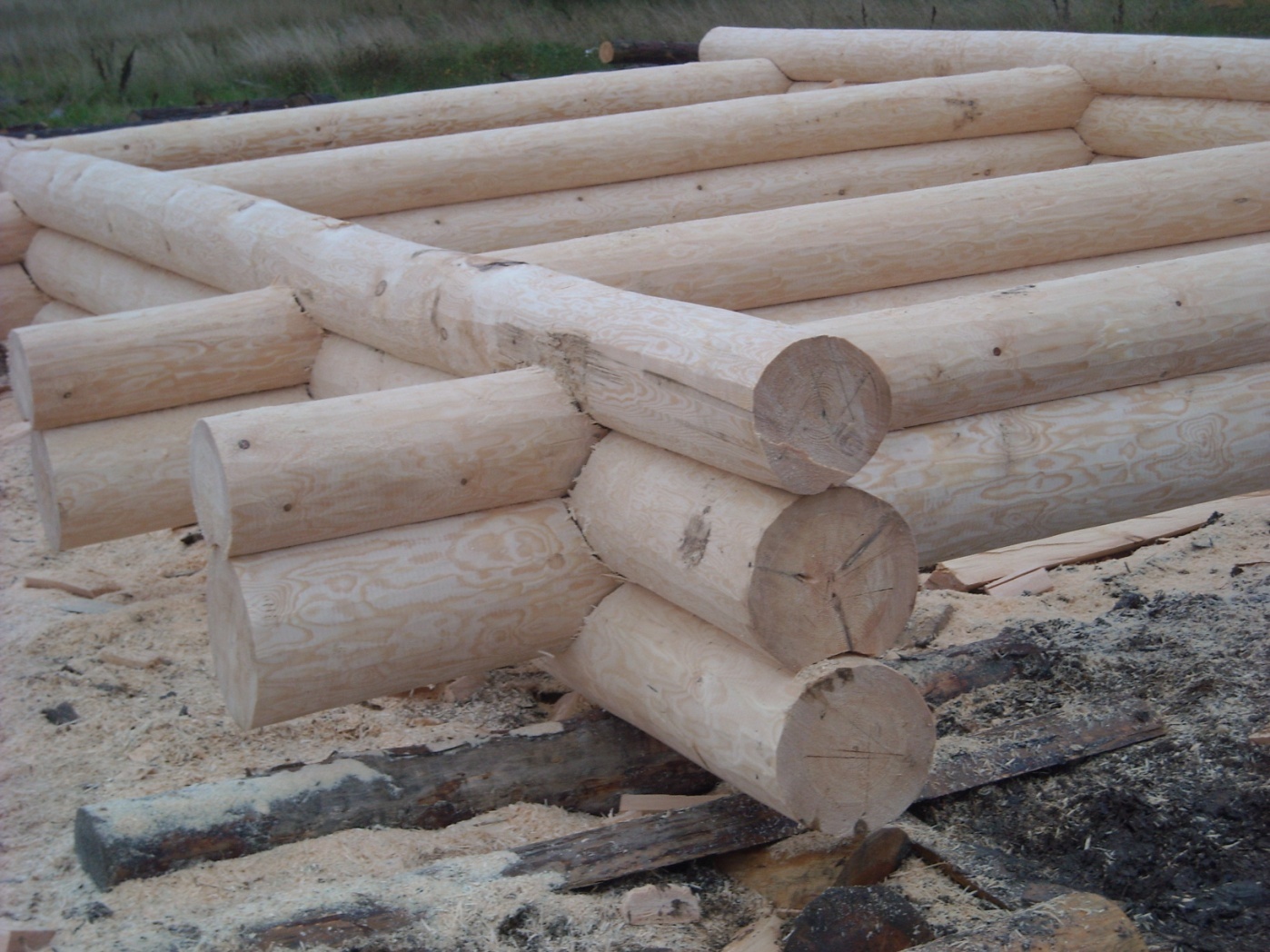 Кровля Северной избы
Фронтон Северной избы
Литература
1. «Деревянная архитектура Русского севера»
Авторы : М.И. Мильчик, Ю.С. Ушаков, 1981 год
2. «Русская изба»
Авторы : «Искусство – СПБ» Санкт – Петербург, 2004
3. «Русское Деревянное Зодчество»
Авторы : Е. Ащепков, 1950 год
4. Интернет (Для картинок для презентации)
Площади «нашего» дома
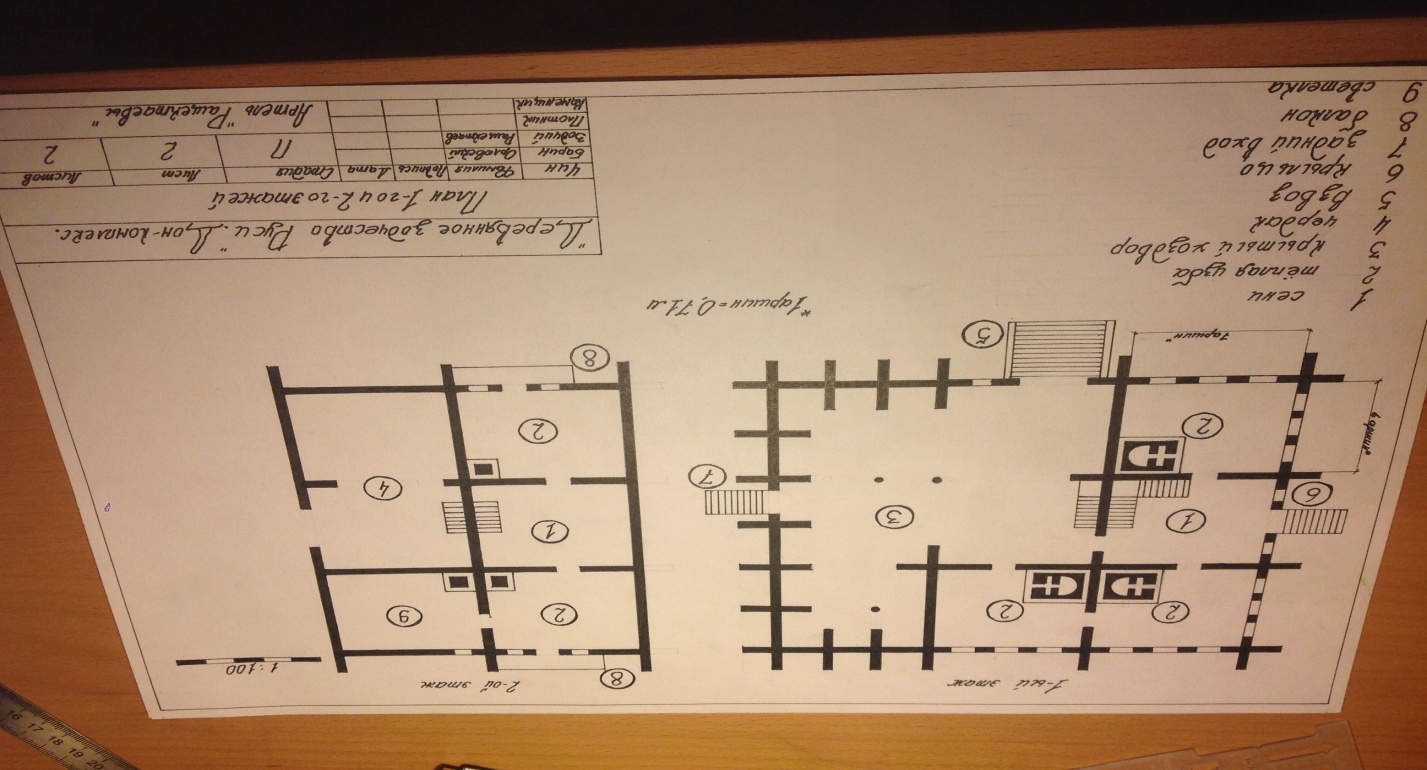 Внешняя площадь дома – 269,4 кв. метра
Жилая площадь дома – 126 кв. метров
Нежилая площадь – 189 кв. метров
Площадь 1 комнаты – 21 кв. метр
Сени(1 и 2) – 42 кв. метра
Хоздвор – 105 кв. метров
Чердак – 42 кв. метра
Работа над чертежом
Спасибо за внимание!
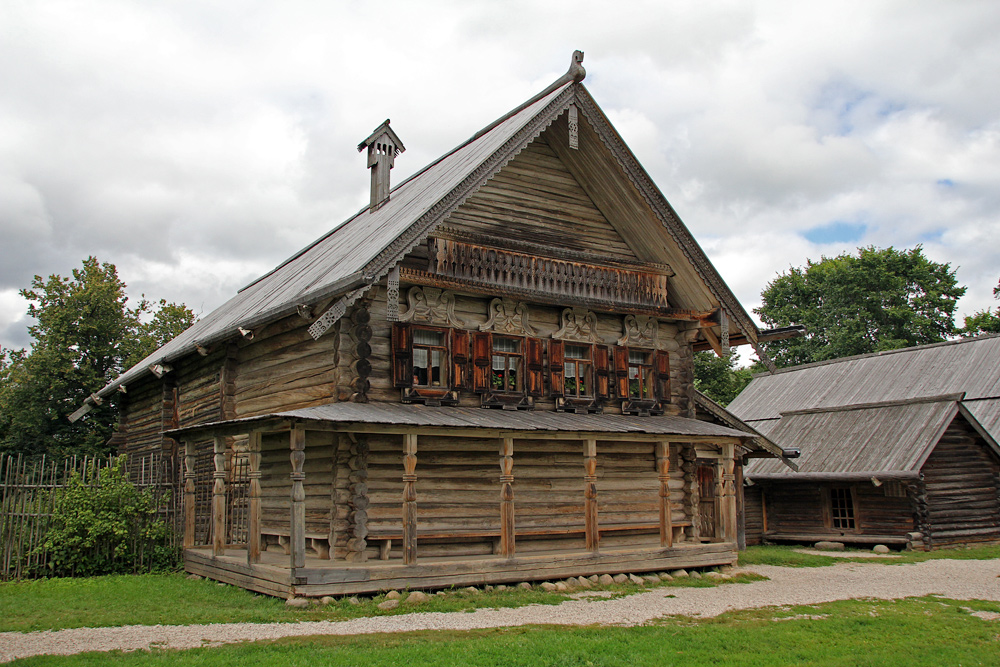